ГБОУ ООШ п. ВЕРХНЯЯ ПОДСТЕПНОВКАм. р. ВОЛЖСКИЙ
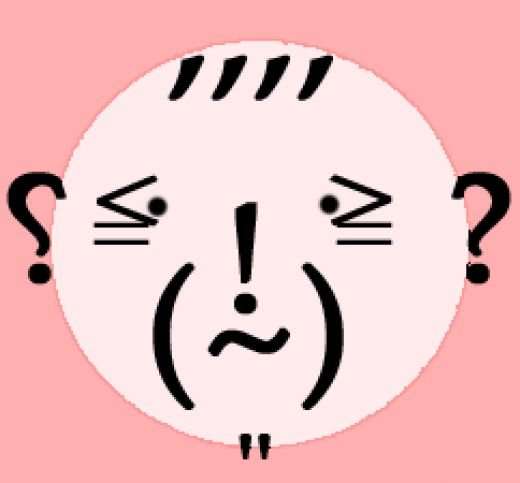 ТОЧКА, ТОЧКА, ЗАПЯТАЯ
Работу выполнила:
ученица 8 класса 
Ильичёва Ольга
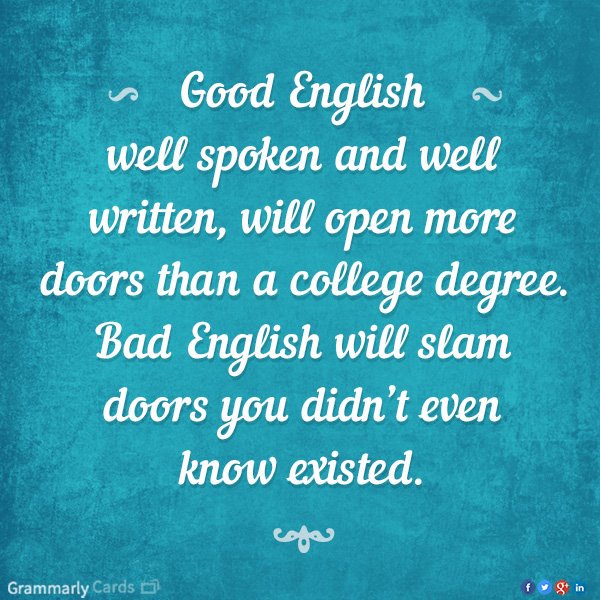 Цель работы: исследование правил употребления знаков препинания в английском языке
Задачи: 
Изучить теоретический материал, связанный с темой исследования;
Выявить различия в употреблении пунктуационных знаков в русском и английском языках;
Составить Памятку о пунктуационных знаках английского языка;
Подобрать наглядный материал о значении пунктуации
Пунктуация – это 1) система знаков препинания и 2) раздел языкознания, изучающий знаки препинания и правила их употребления на письме
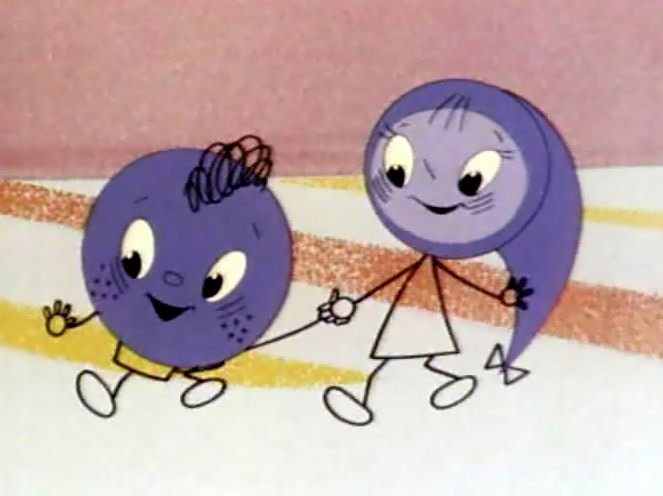 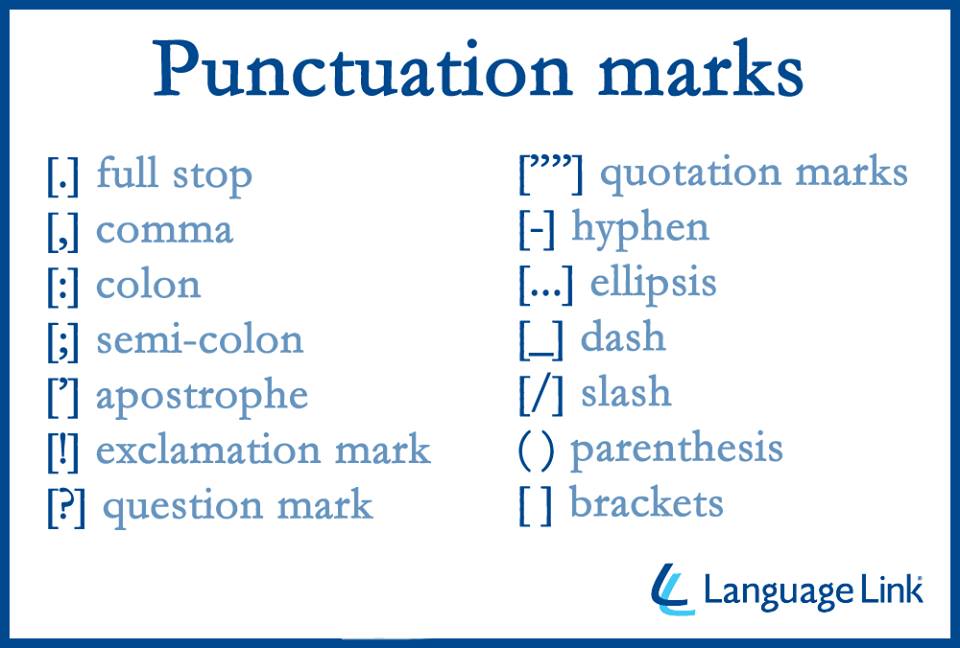 АНАЛИЗ РАССКАЗА О. ГЕНРИ
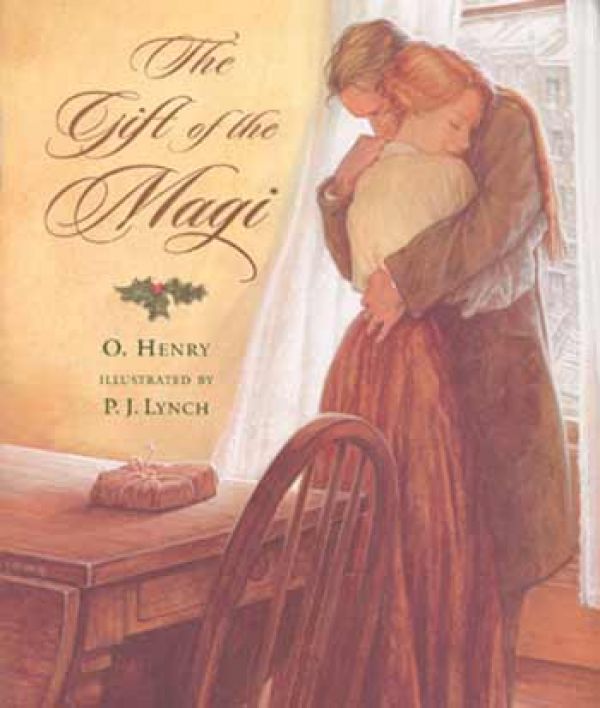 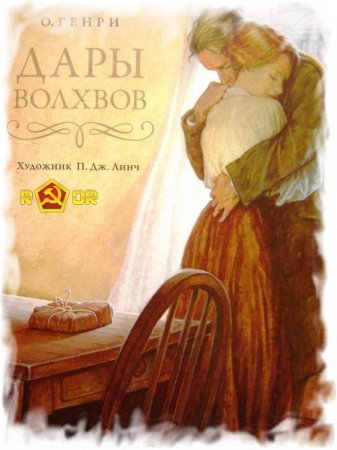 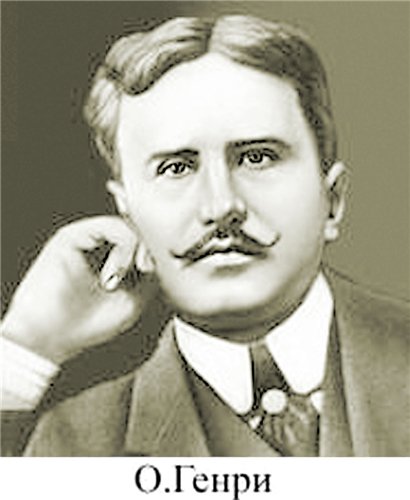 По-настоящему писателя звали Уильям Сидни Портер. Откуда взялся псевдоним? Должно быть, из ковбойской песни, где есть такие слова: «Вернулся любимый в двенадцать часов. «Скажи мне, о, Генри, какой приговор?» Оставалось вместо запятой поставить точку, - и получилось – 
О. Генри.
ОСНОВНЫЕ ОТЛИЧИЯ
Отсутствие апострофа в русском варианте

Оформление прямой речи

Употребление точки

Дефис при написании сложных числительных в английском языке 

Отсутствие запятых в сложноподчиненном предложении
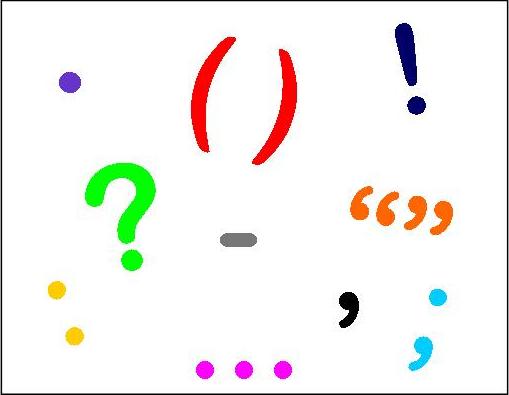 ОБЩЕЕ В УПОТРЕБЛЕНИИ ЗНАКОВ ПРЕПИНАНИЯ
Постановка точки в конце повествовательного предложения, восклицательного знака – в конце восклицательного предложения, вопросительного знака – в вопросительном предложении

При перечислении в обоих языках ставится запятая

Обращения на письме выделяются запятыми или после  них ставится восклицательный знак
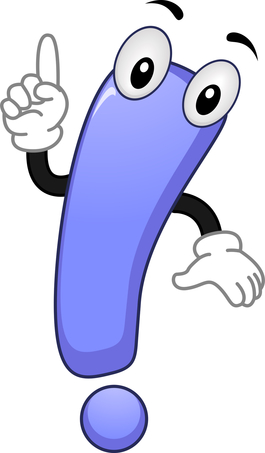 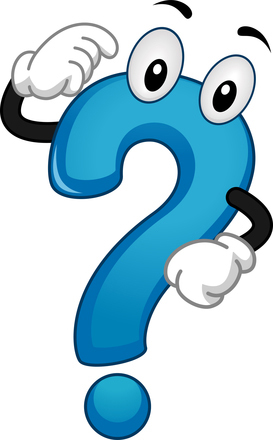 ЗНАКИ ПРЕПИНАНИЯ
являются свидетельством логического ударения

влияют на ритм, структуру, стиль, тональность и даже      смысл предложений и целого текста

демонстрируют границы логических групп 

являются сигналом паузы
ПУНКТУАЦИЯ СПАСАЕТ ЖИЗНИ
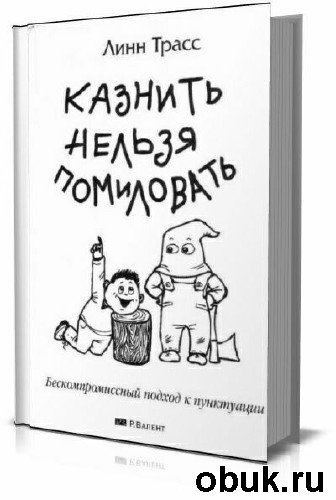 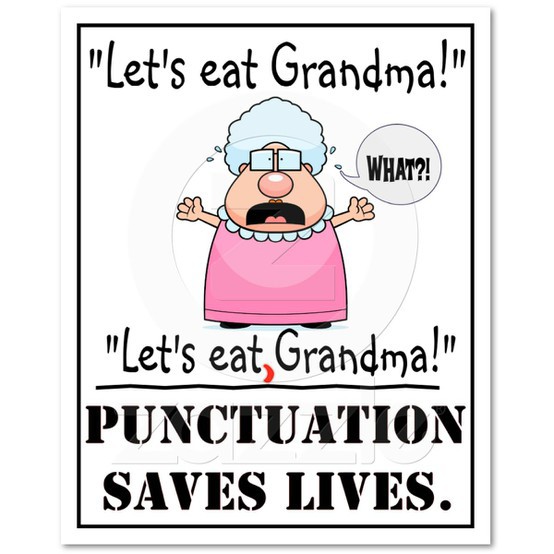 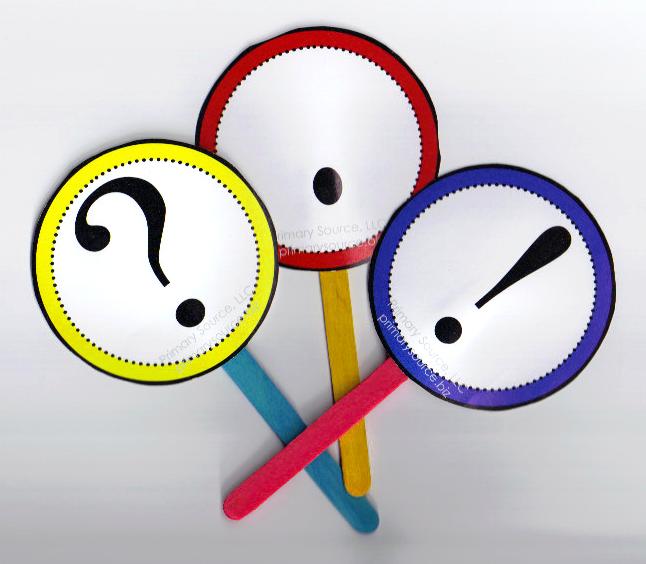 СПАСИБО ЗА ВНИМАНИЕ!